Α.  
ΙΟΝΤΙΚΟΣ
(ΕΤΕΡΟΠΟΛΙΚΟΣ) ΔΕΣΜΟΣ
ΙΟΝΤΙΚΟΣ ΔΕΣΜΟΣ : 1ο παράδειγμα : NaCl
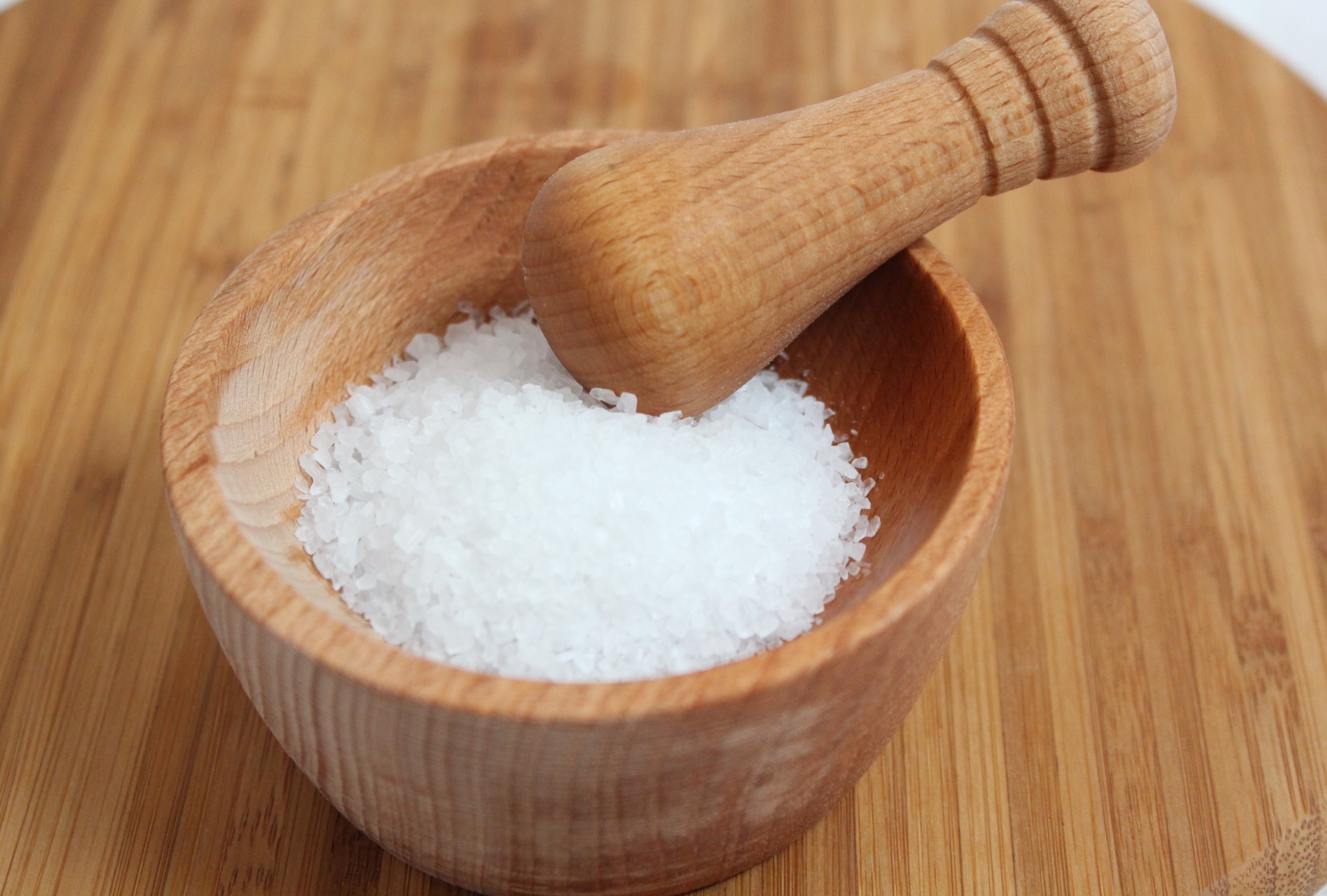 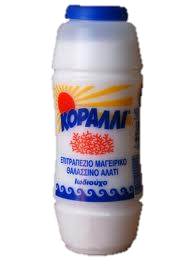 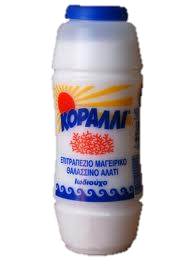 Πως σχηματίζεται ο δεσμός σε μαγειρικό αλάτι ;
ΙΟΝΤΙΚΟΣ ΔΕΣΜΟΣ : 1ο παράδειγμα : NaCl
Ηλεκτρονιακή δόμηση σε 11Na και 17Cl
πουλάω        1 e-
1
2
8
11Na
Κ(   ) L(   ) M(    )
Μέταλλο
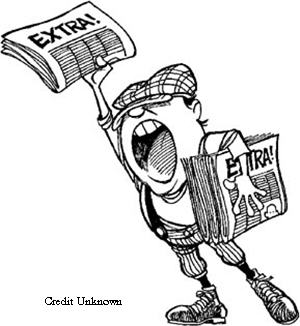 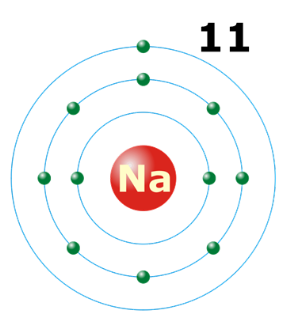 Θέλω να αγοράσω  1 e-
2
7
8
17Cl
Κ(   ) L(   ) M(    )
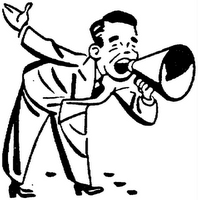 Αμέταλλο
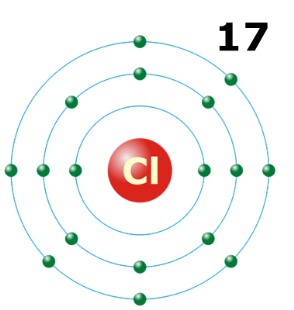 ΙΟΝΤΙΚΟΣ ΔΕΣΜΟΣ : 1ο παράδειγμα : NaCl
Ηλεκτρονιακή δόμηση σε 11Na και 17Cl
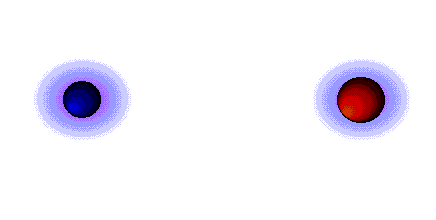 1
11Na
2
8
Κ(   ) L(   ) M(    )
7
17Cl
2
8
_
Κ(   ) L(   ) M(    )
+
Ας μας περιγράψει κάποιος αυτό που  θα συμβεί!
17p
11p
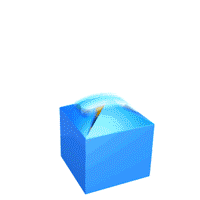 Cl-
Cl
Νa+
Νa
ΙΟΝΤΙΚΟΣ ΔΕΣΜΟΣ : 1ο παράδειγμα : NaCl
Κ(2)L(8)M(1)
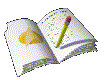 11Na
K(2)L(8) M(7)
17Cl
Αποβολή 
 … ηλεκτρονίου
Cl
Na
Πρόσληψη 
 … ηλεκτρονίου
Μέταλλο
Αμέταλλο
1
1
-
+
Cl
Na
Δομή Ε.Α.
Δομή Ε.Α.
K(2),L(8)
K(2)L(8) M(8)
11Na+
17Cl-
Ιοντικός κρύσταλλος
Na+ Cl-
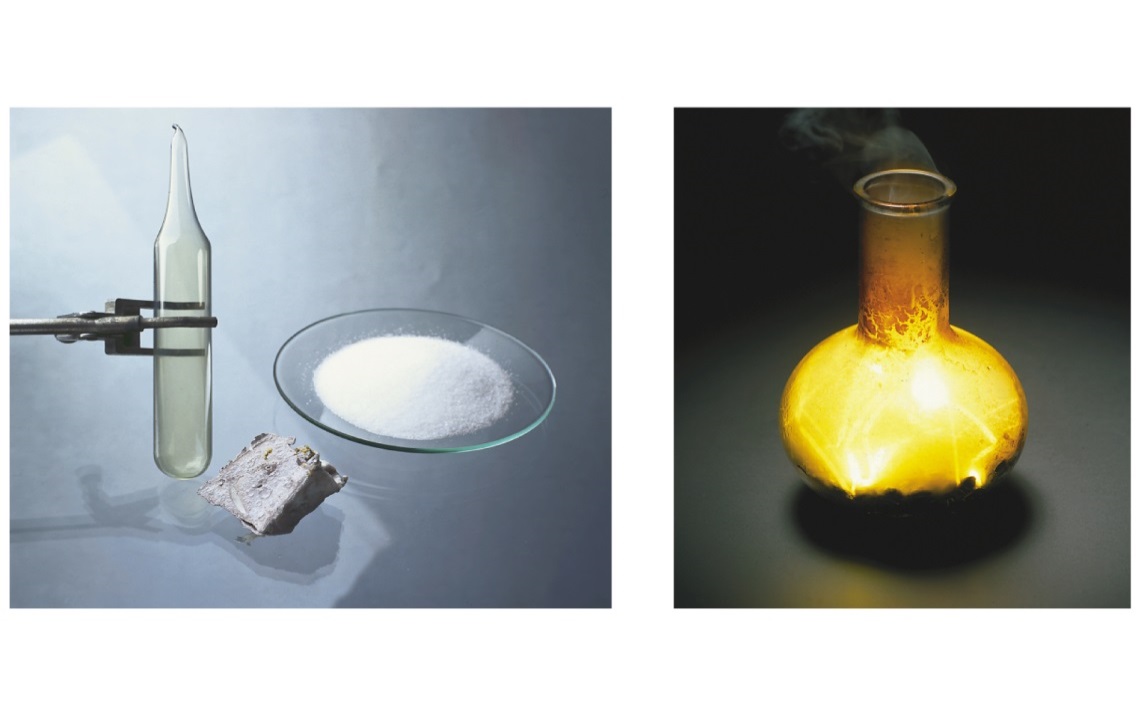 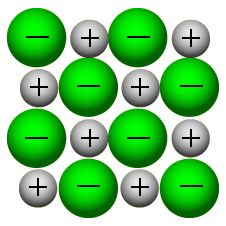 NaCl
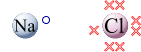 ΙΟΝΤΙΚΟΣ ΔΕΣΜΟΣ : 1ο παράδειγμα : NaCl
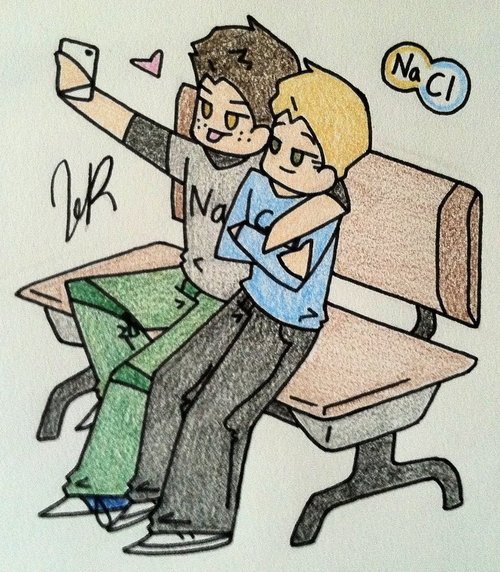 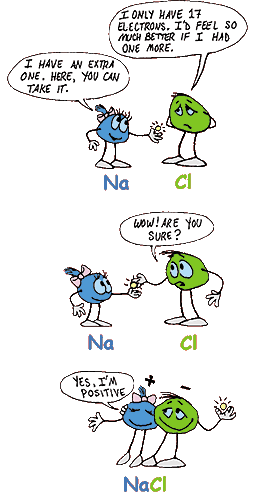 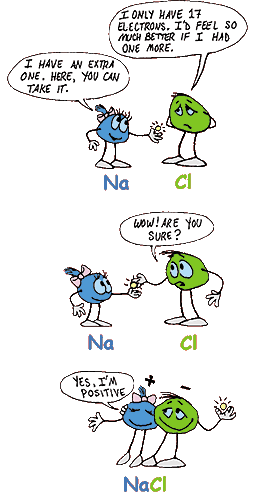 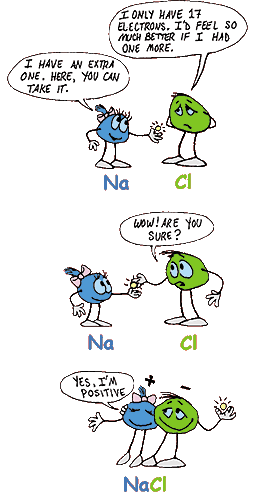 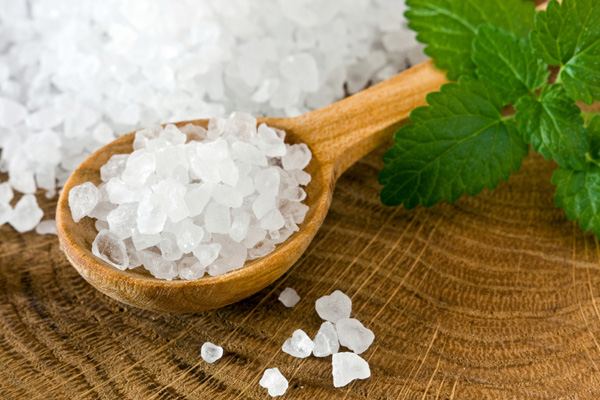 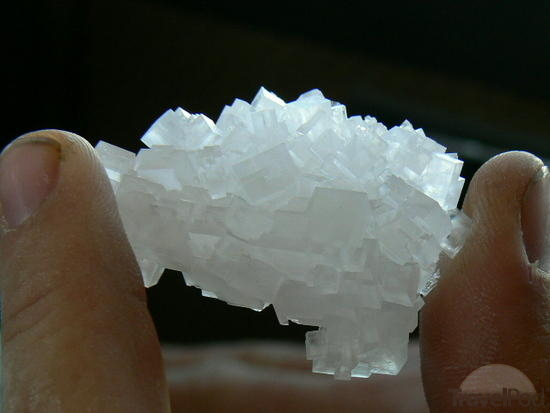 ΙΟΝΤΙΚΟΣ ΔΕΣΜΟΣ : 1ο παράδειγμα : NaCl
ΙΟΝΤΙΚΟΣ ΚΡΥΣΤΑΛΛΟΣ NaCl
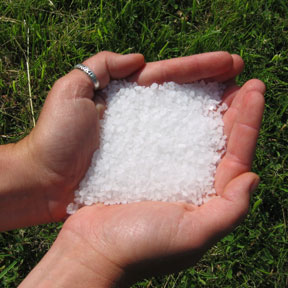 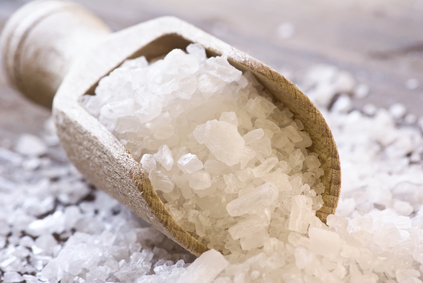 ΙΟΝΤΙΚΟΣ ΔΕΣΜΟΣ : 1ο παράδειγμα : NaCl
ΙΟΝΤΙΚΟΣ ΚΡΥΣΤΑΛΛΟΣ ΝαCl
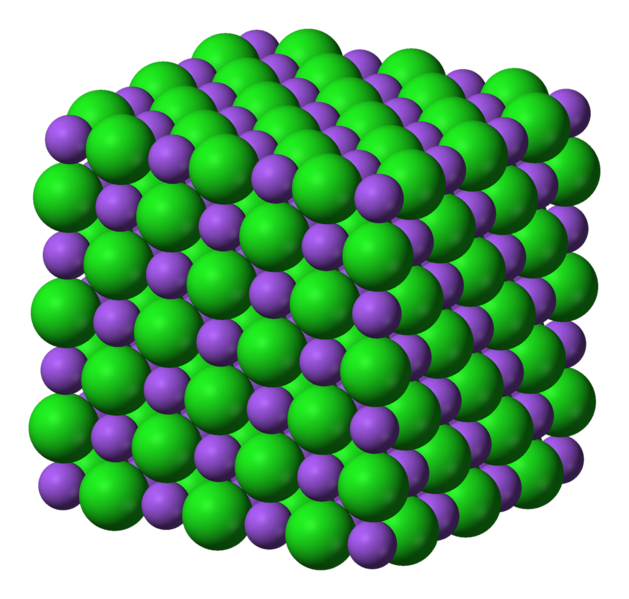 Νa+
Cl-
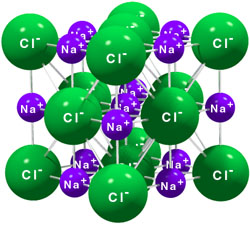 ΙΟΝΤΙΚΟΣ ΔΕΣΜΟΣ : 1ο παράδειγμα : NaCl
Cl
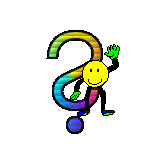 Cl
Cl
Cl
Cl
Γιατί δημιουργήθηκε δεσμός ;
Na
ενέργεια
Na
Na
Na
Na
H ενέργεια των ιόντων του κρυστάλλου είναι μικρότερη από το άθροισμα των ενεργειών των ατόμων, από τα οποία προήλθαν τα ιόντα. 

O κρύσταλλος αποτελεί σταθερότερη κατάσταση.
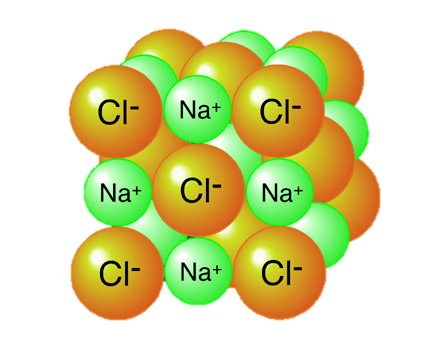 ΙΟΝΤΙΚΟΣ ΔΕΣΜΟΣ : 1ο παράδειγμα : NaCl
Ο ιοντικός δεσμός :
αναπτύσσεται μεταξύ μετάλλου (τάση για αποβολή ηλεκτρονίων) και αμετάλλου τάση πρόσληψης ηλεκτρονίων).







 απορρέει από την έλξη αντίθετα φορτισμένων ιόντων, δηλαδή κατιόντων (θετικών ιόντων) και ανιόντων (αρνητικών ιόντων). 
Τα ιόντα αυτά σχηματίζονται με μεταφορά ηλεκτρονίων από το μέταλλο (αποβολή ηλεκτρονίων) προς το αμέταλλο (πρόσληψη ηλεκτρονίων).
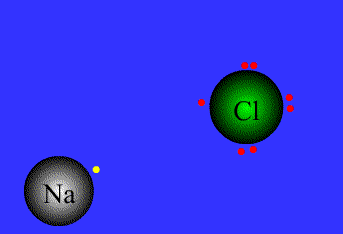 ΙΟΝΤΙΚΟΣ ΔΕΣΜΟΣ : 1ο παράδειγμα : NaCl
ΜΕΤΑΛΛΑ
ΑΜΕΤΑΛΛΑ
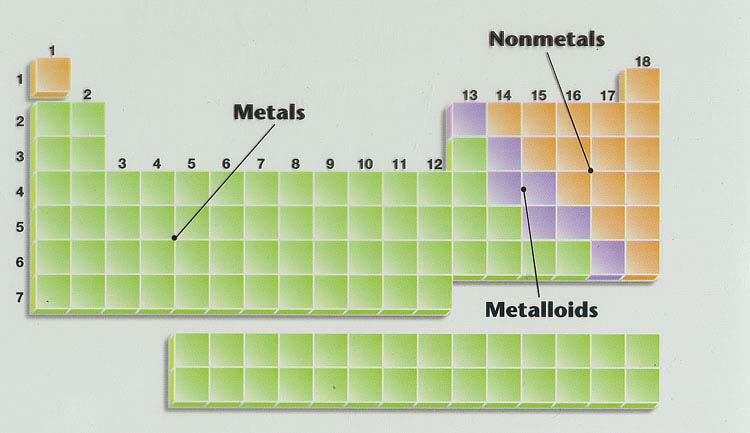 Αμέταλλα
ΙB-VIIIB
(1-18)

Fe, Zn, Cu, Cr, Hg, Ni, Co, Mn
ΙΑ

Li
Na
K
ΙIΑ

Be
Mg
Ca
ΙIIΑ


Al
ΙΑ

H
ΙVΑ

C
VΑ

N
P
VIΑ

O
S
VIIΑ

F
Cl
Br
I
Μέταλλα
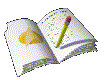 Μηχανισμός δημιουργίας ιοντικού δεσμού
Το μέταλλο αποβάλει 1 έως 3 ηλεκτρόνια 
      έτσι ώστε να συμπληρώσει την εξωτερική στιβάδα του και να αποκτήσει δομή   
      ευγενούς αερίου σύμφωνα με τον κανόνα της οκτάδας. 
      Έτσι, μετατρέπεται σε κατιόν.


Το αμέταλλο προσλαμβάνει 1 έως 3 ηλεκτρόνια 
     έτσι ώστε να συμπληρώσει την εξωτερική στιβάδα του και να αποκτήσει δομή   
      ευγενούς αερίου σύμφωνα με τον κανόνα της οκτάδας. 
     Έτσι, μετατρέπεται σε ανιόν.


Τα ανιόντα και τα κατιόντα έλκονται μεταξύ τους 
    με ισχυρές δυνάμεις ηλεκτροστατικής φύσης ( Coulomb), συγκρατούνται σε  
      ορισμένες θέσεις και έτσι διατάσσονται στο χώρο 
       σε κανονικά γεωμετρικά σχήματα, τους ιοντικούς   
    κρυστάλλους.
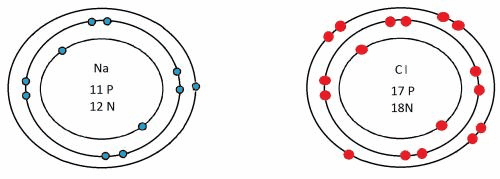 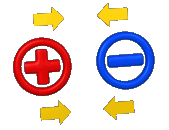 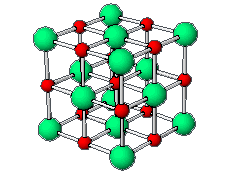 ΧΑΡΑΚΤΗΡΙΣΤΙΚΑ ΙΟΝΤΙΚΩΝ ενώσεων
α) Ιοντικές ενώσεις : 
Οξείδια μετάλλων (Na2O), 
Υδροξείδια μετάλλων (NaOH), 
Άλατα (NaCl), 
Υδρίδια μετάλλων (NaH)

β) Υψηλά σημεία τήξης.


γ) Σκληροί και εύθραυστοι 
κρύσταλλοι.


δ) Σε στερεή κατάσταση : κακοί αγωγοί ηλεκτρισμού. 
Τήγματα & διαλύματα των : καλοί αγωγοί ηλεκτρισμού

ε) Διαλυτότητα σε νερό : πολλές ιοντικές ενώσεις  είναι ευδιάλυτες στο νερό.
ΝαCl : 801 °C
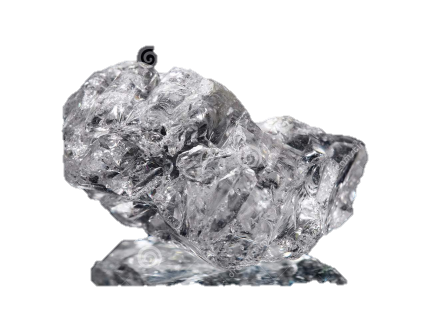 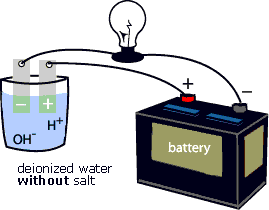 ΙΟΝΤΙΚΟΣ ΔΕΣΜΟΣ : 2ο παράδειγμα : MgF2
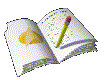 Ηλεκτρονιακή δόμηση σε 12Mg και 9F
Πουλάω        2 e-
2
2
8
12Μg
Κ(   ) L(   ) M(    )
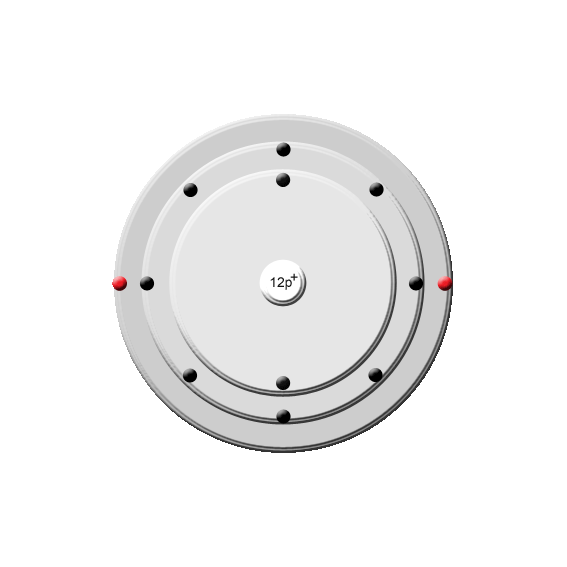 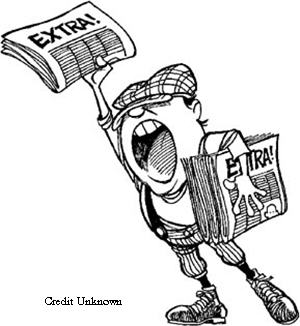 Μέταλλο
Θέλω να αγοράσω  1 e-
2
7
9F
Κ(   ) L(   )
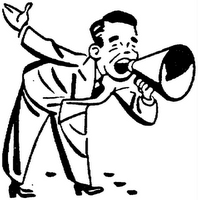 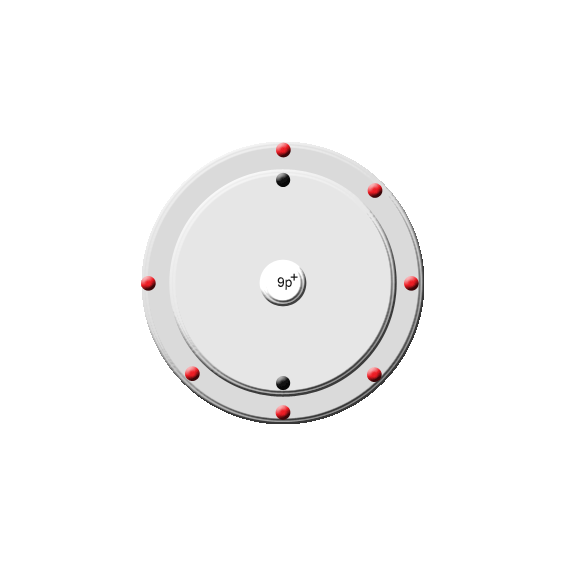 Αμέταλλο
ΙΟΝΤΙΚΟΣ ΔΕΣΜΟΣ : 2ο παράδειγμα : MgF2
K(2)L(8)M(2)
K(2)L(7)
12Mg
9F
Μέταλλο
Πρόσληψη 
…ηλεκτρονίου
Αποβολή 
 … ηλεκτρονίων
Αμέταλλο
F
F
Mg
1
2
F
-
-
Mg
2+
F
Δομή Ε.Α.
F
-
12Mg2+
K(2)L(8)
9F-
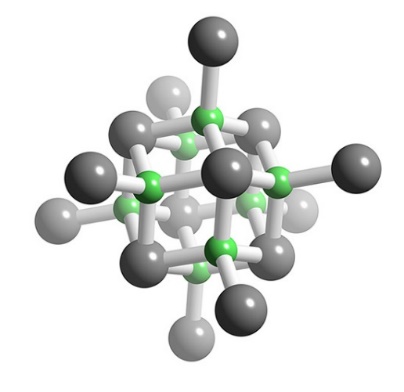 2
Mg2+
K(2)L(8)
,
Ιοντικός κρύσταλλος
Δομή Ε.Α.
MgF2
ΙΟΝΤΙΚΟΣ ΔΕΣΜΟΣ : 2ο παράδειγμα : MgF2
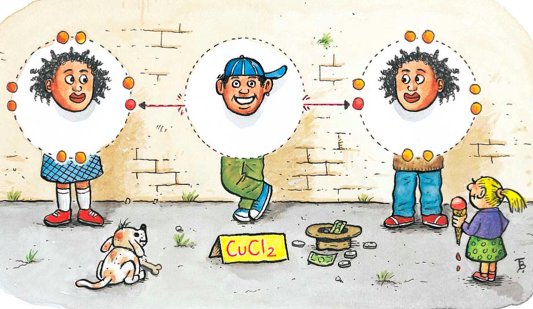 MgF2
ΙΟΝΤΙΚΟΣ ΔΕΣΜΟΣ : 2ο παράδειγμα : MgF2
ΙΟΝΤΙΚΟΣ   ΚΡΥΣΤΑΛΛΟΣ  :    MgF2
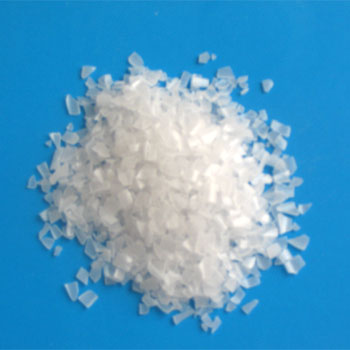 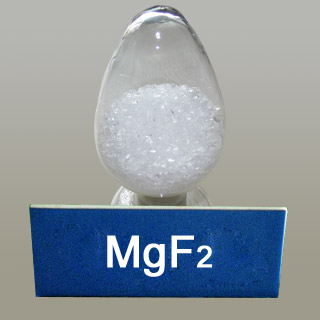 Φθοριούχο μαγνήσιο
anti-reflection film
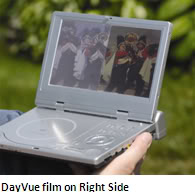 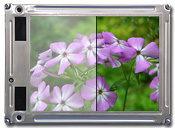 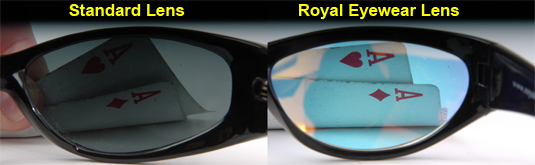 ΙΟΝΤΙΚΟΣ ΔΕΣΜΟΣ : 2ο παράδειγμα : MgF2
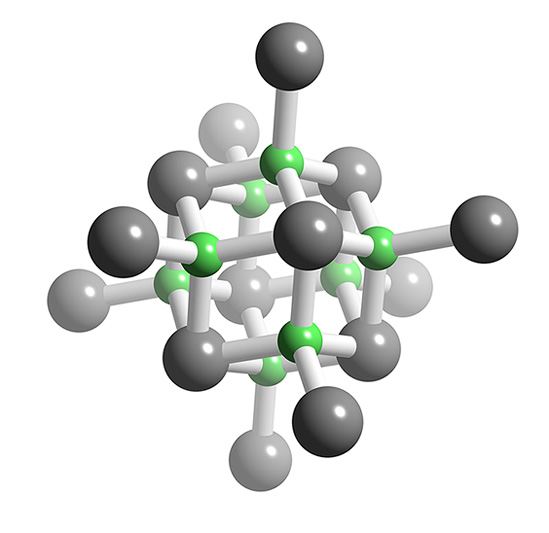 F-
Mg2+
Ποια σφαίρα νομίζετε ότι αναπαριστά Mg2+ και ποια σφαίρα αναπαριστά F- ;
Σελ.54-58
Θεωρία
Για το σπίτι :
Ασκήσεις
Σελ. 74-76
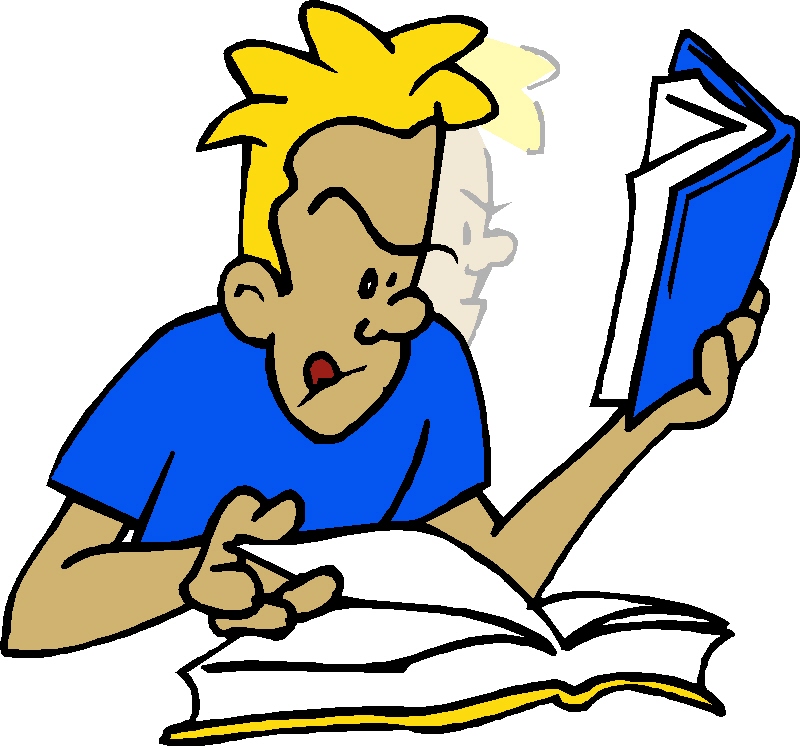 39, 41, 
43 , 50
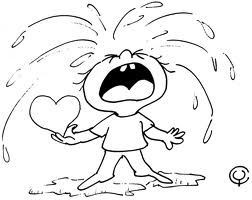 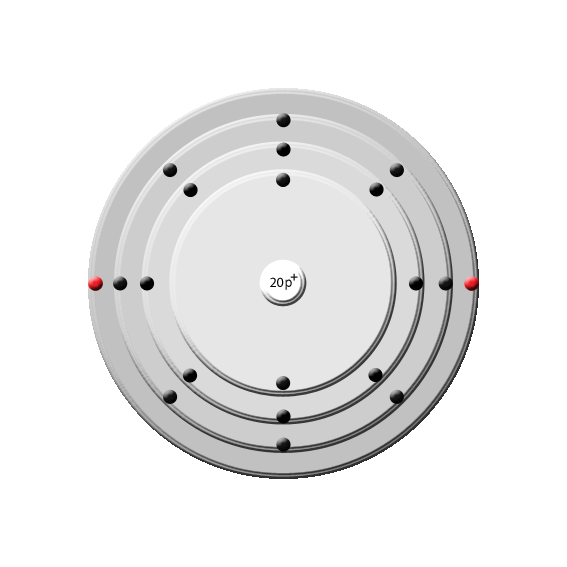 ΙΟΝΤΙΚΟΣ ΔΕΣΜΟΣ : 3ο παράδειγμα : CaO
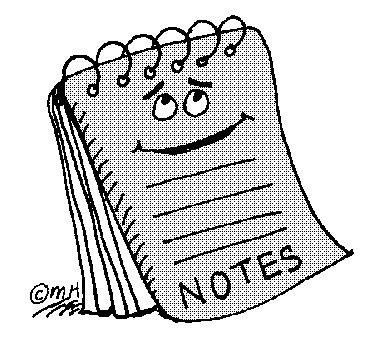 Ηλεκτρονιακή δόμηση σε 20Ca και 8O
Πουλάω        2 e-
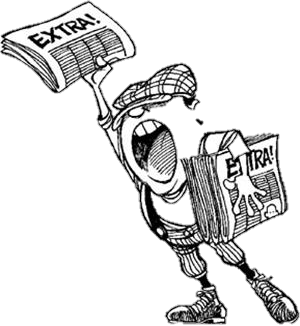 20Ca
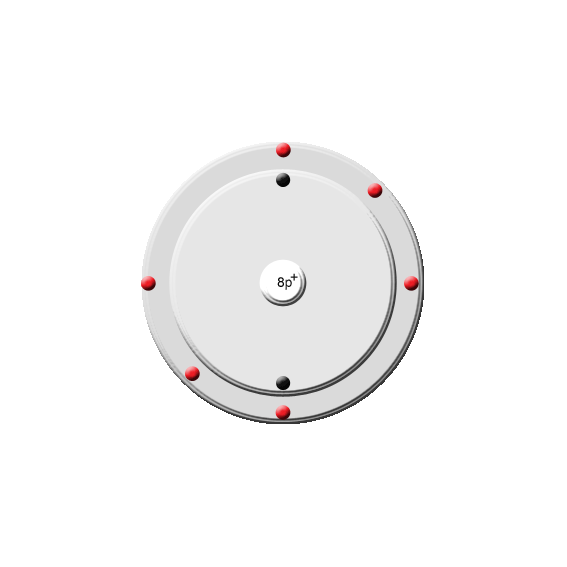 2
8
2
8
Κ(   ) L(   ) M(    ) N (   )
Μέταλλο
Θέλω να αγοράσω  2 e-
8O
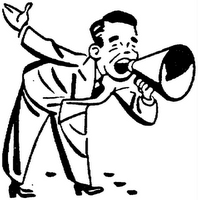 Κ(   ) L(   )
2
6
Αμέταλλο
ΙΟΝΤΙΚΟΣ ΔΕΣΜΟΣ : 3ο παράδειγμα : CaO
Κ(2) L(8) M (8) N (2)
20Ca
K(2) L(6)
8O
Αποβολή 
…ηλεκτρονίων
Πρόσληψη 
 … ηλεκτρονίων
Μέταλλο
O
Ca
Αμέταλλο
2
2
Δομή Ε.Α.
K(2) L(8)
2-
8O2-
2+
Ca
O
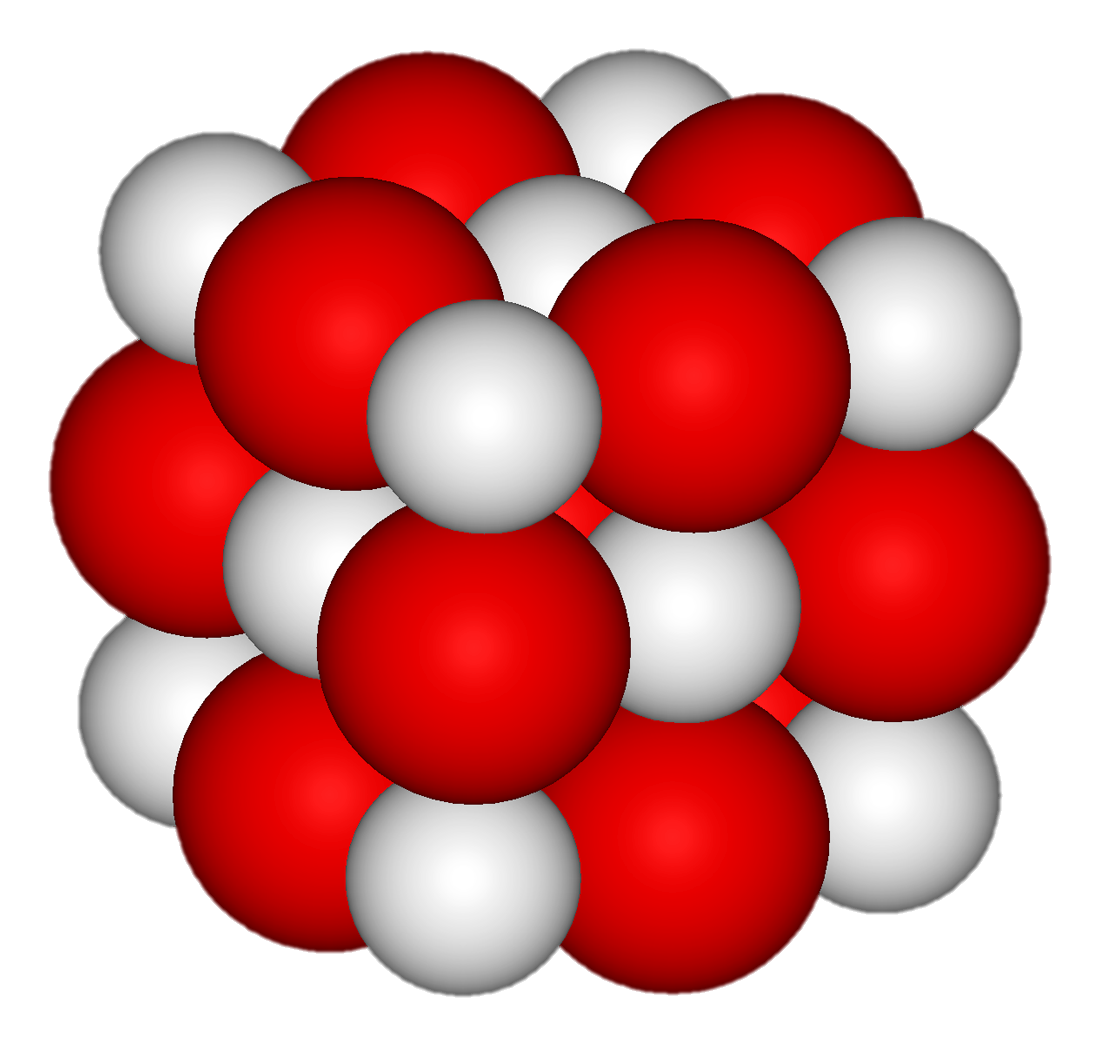 ,
20Ca2+
Κ(2) L (8) Μ(8)
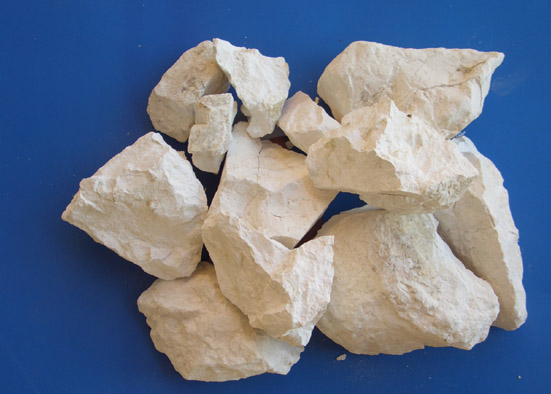 Δομή Ε.Α.
CaO
Ιοντικός κρύσταλλος
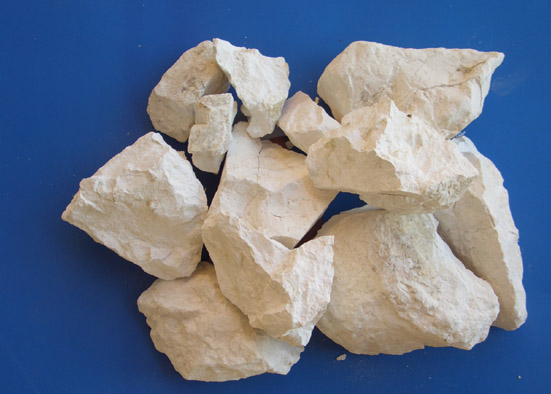 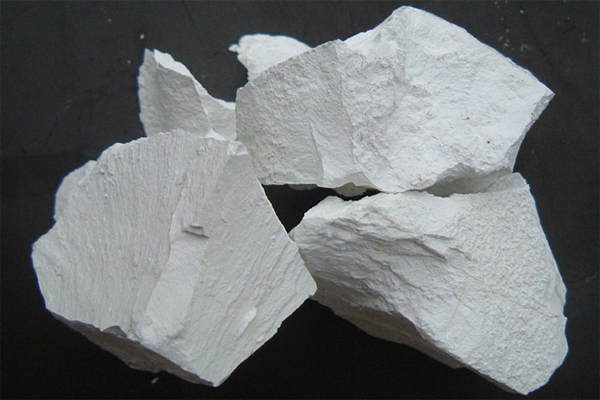 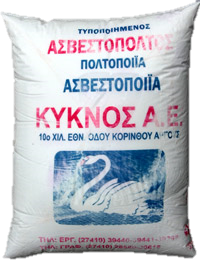 ΙΟΝΤΙΚΟΣ ΔΕΣΜΟΣ : 3ο παράδειγμα : CaO
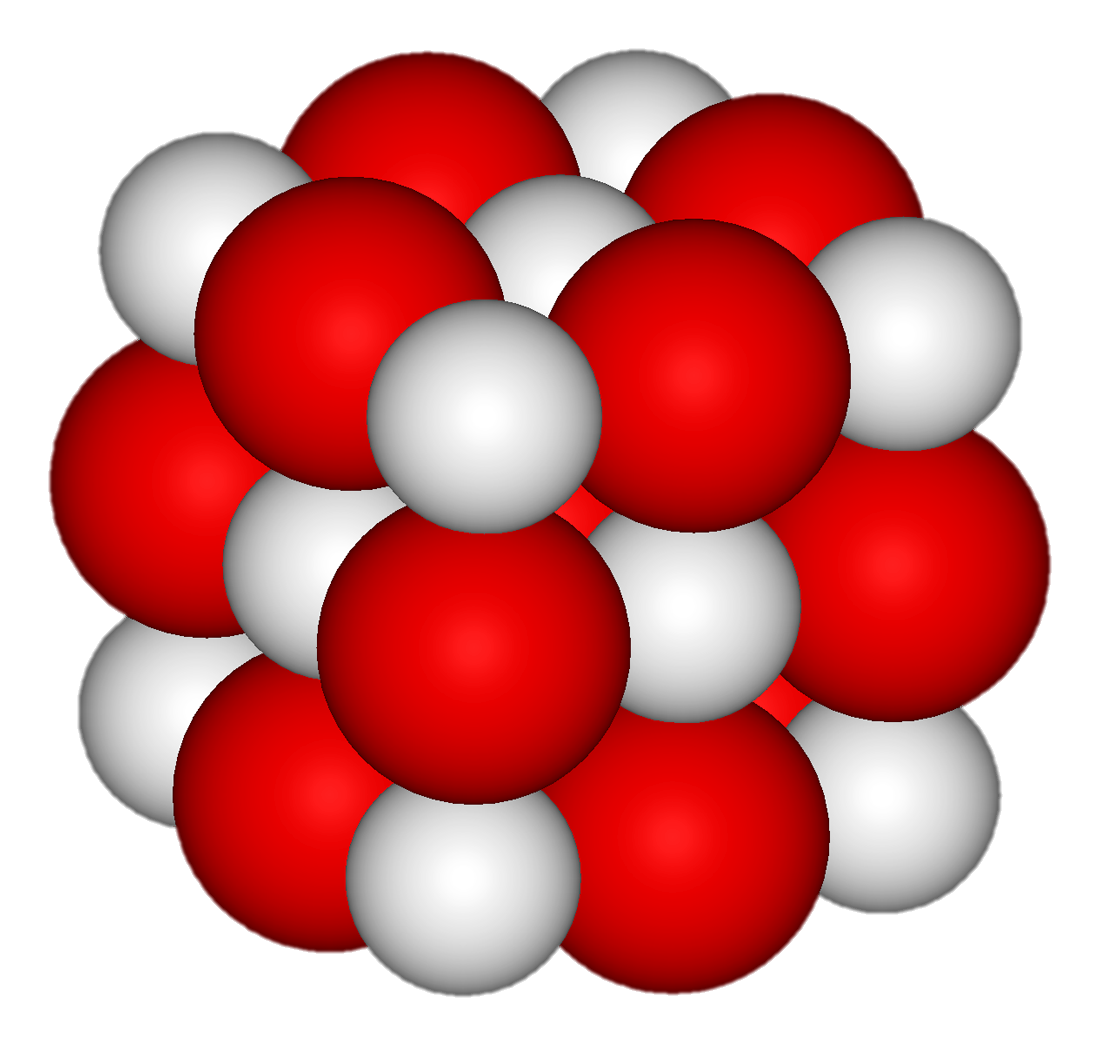 Ca2+
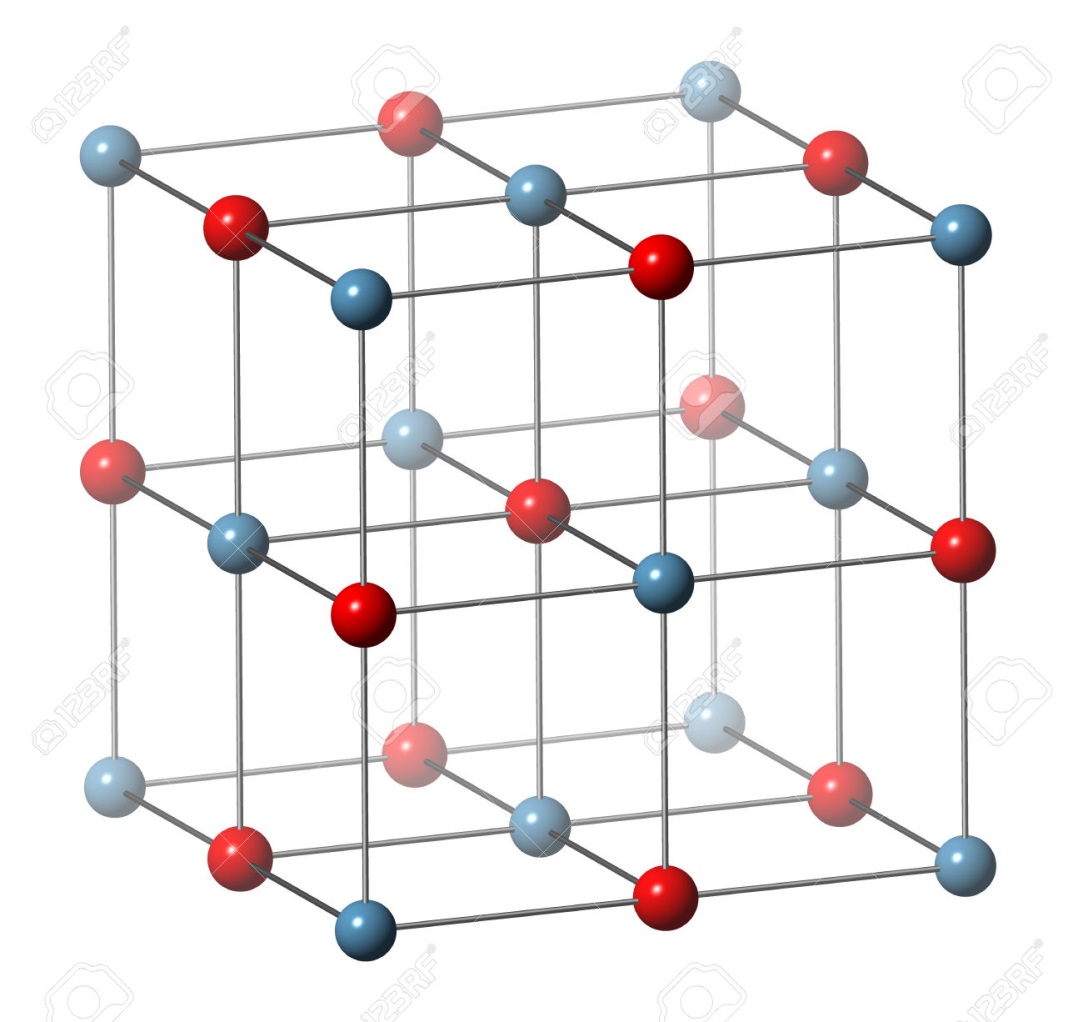 O2-
ΙΟΝΤΙΚΟΣ ΔΕΣΜΟΣ : 4ο παράδειγμα : Al2O3
3
6
2
L(    )
K(  )
K(  )
2
8O
8
M(    )
L(  )
13Al
Αμέταλλο
Μέταλλο
Αποβολή 
…ηλεκτρονίων
Πρόσληψη 
 … ηλεκτρονίων
O
Al
Al
O
2
3
O
Δομή Ε.Α.
8
O2-
K(2) L(  )
2-
8
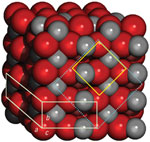 3+
K(2) L(    )
Al3+
O
3
Al
2
,
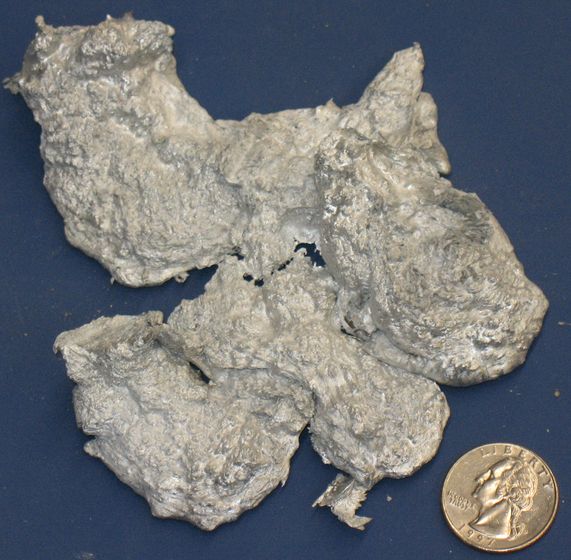 Δομή Ε.Α.
Al2O3
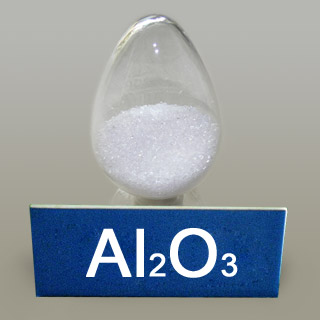 Al2O3 : Οξείδιο του αργιλίου
Al2O3 : Οξείδιο του αργιλίου
Αl3+
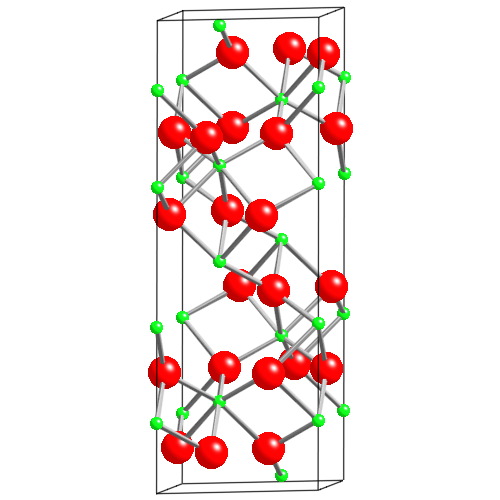 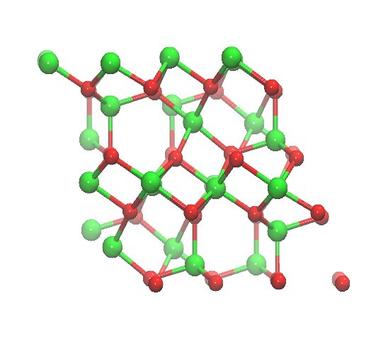 O2-
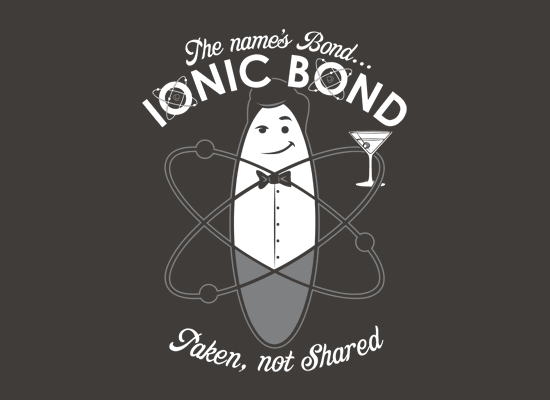 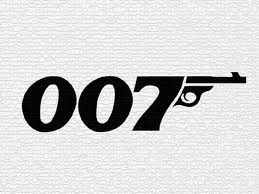 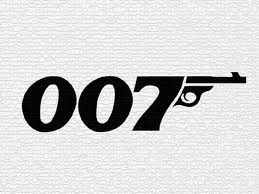 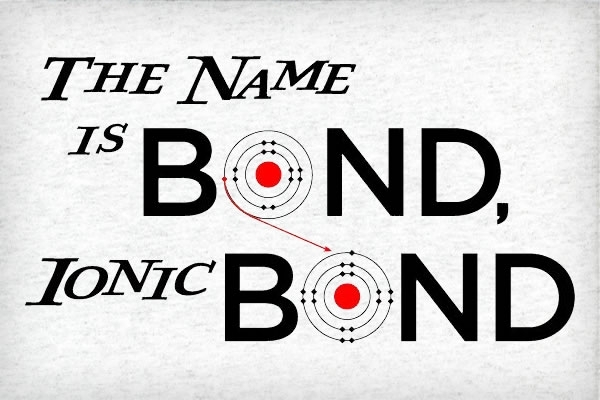 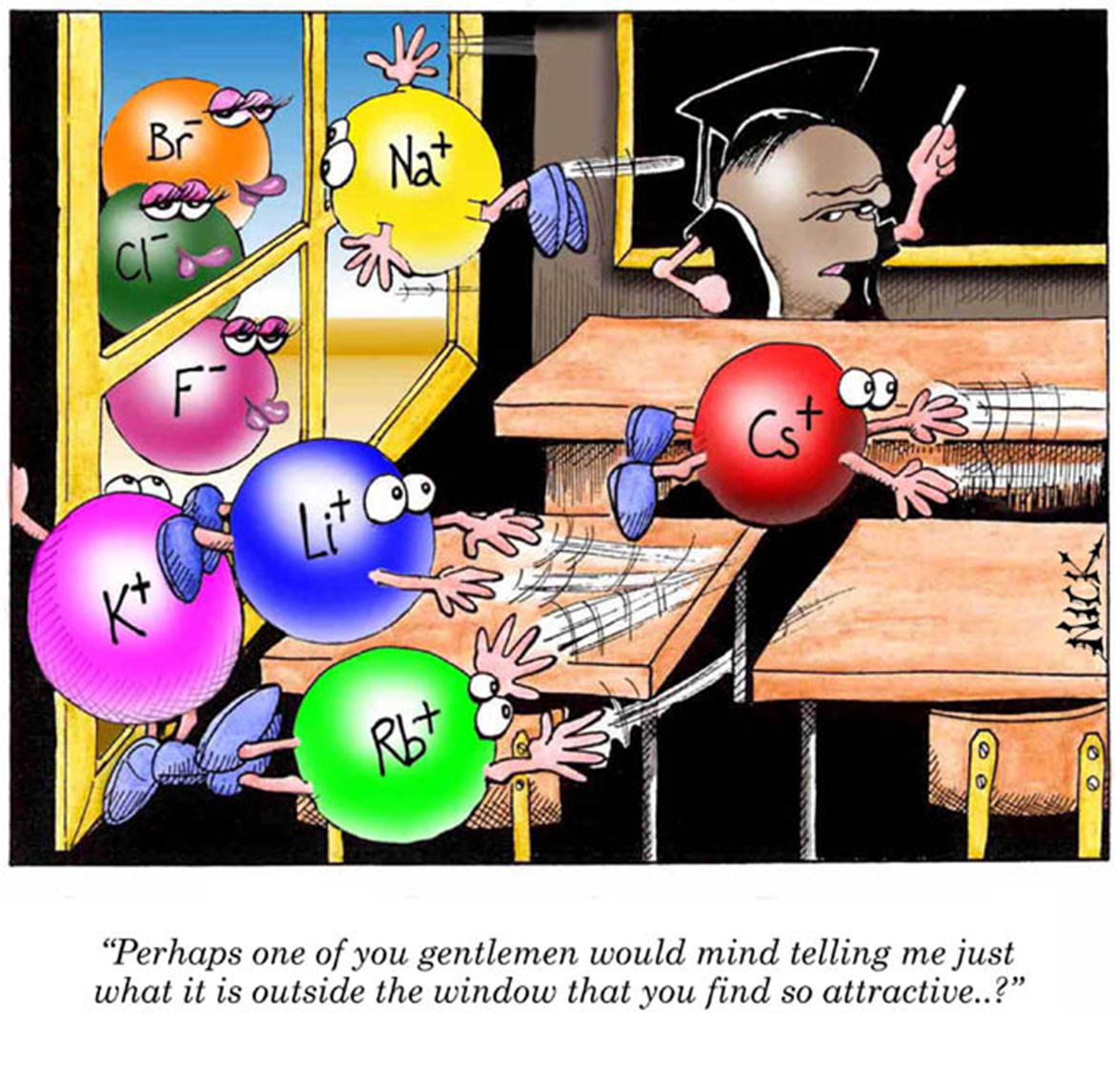 Σελ.54-58
Θεωρία
Για το σπίτι :
Ασκήσεις
σελ 74-76
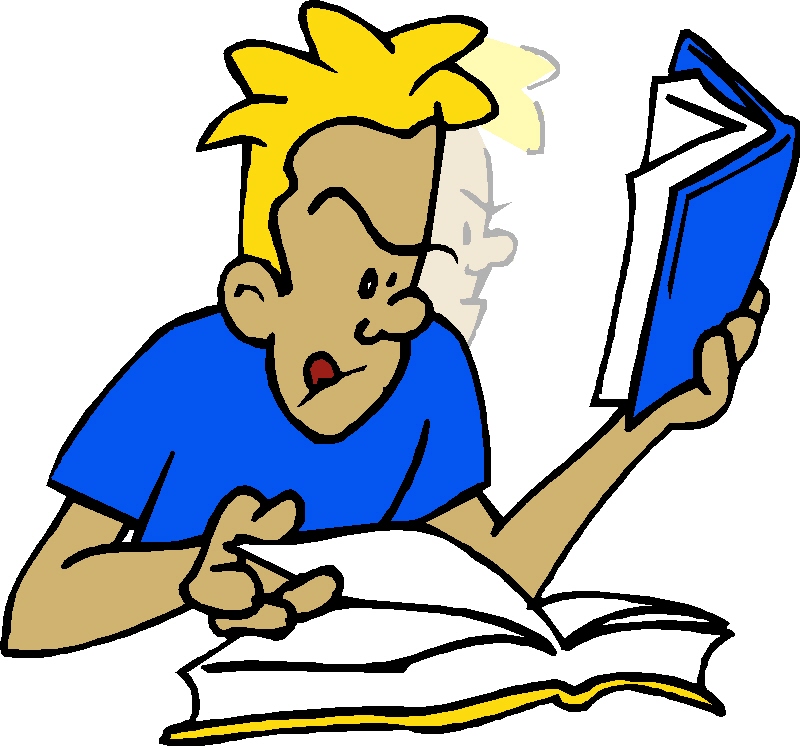 39, 41, 43 , 50
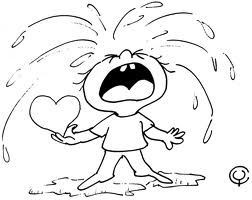